Reminderville Park Proposal - Overview
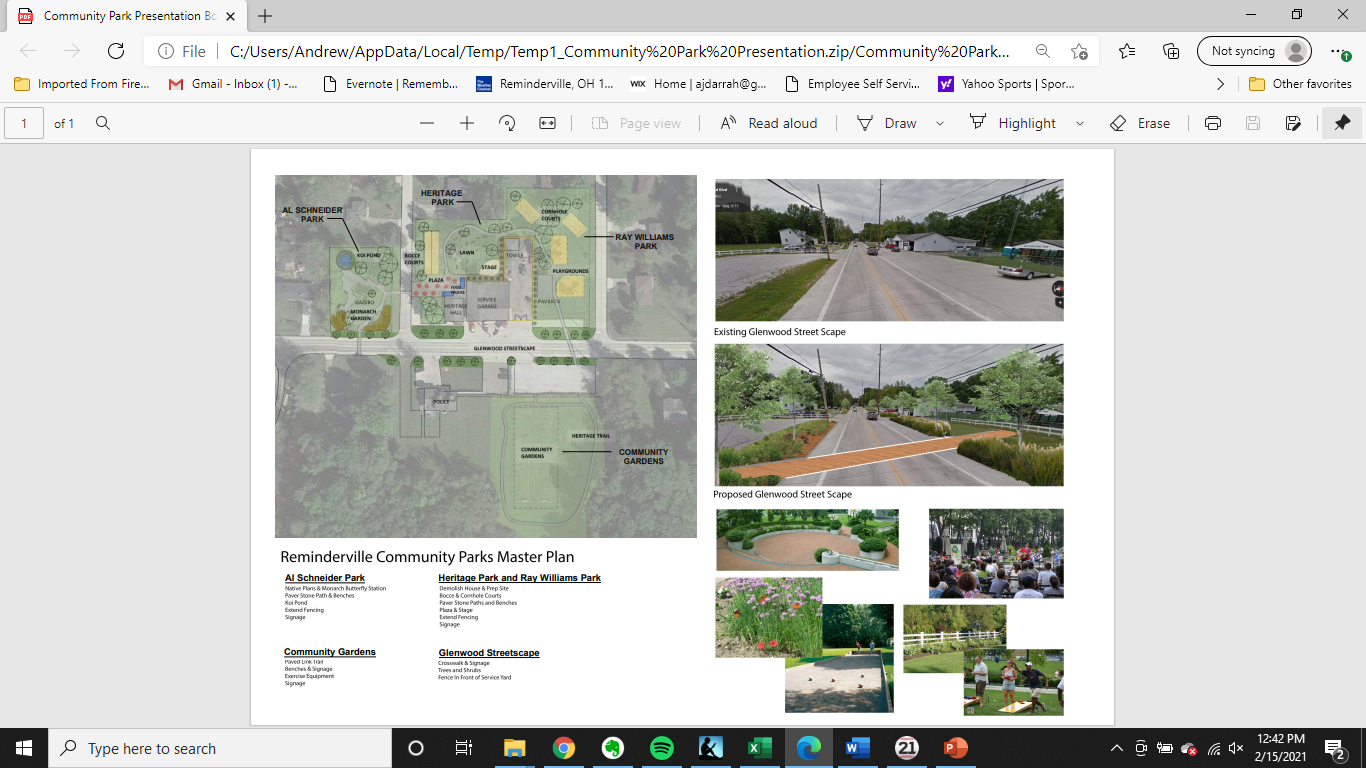 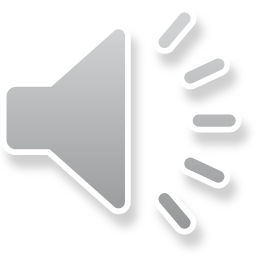 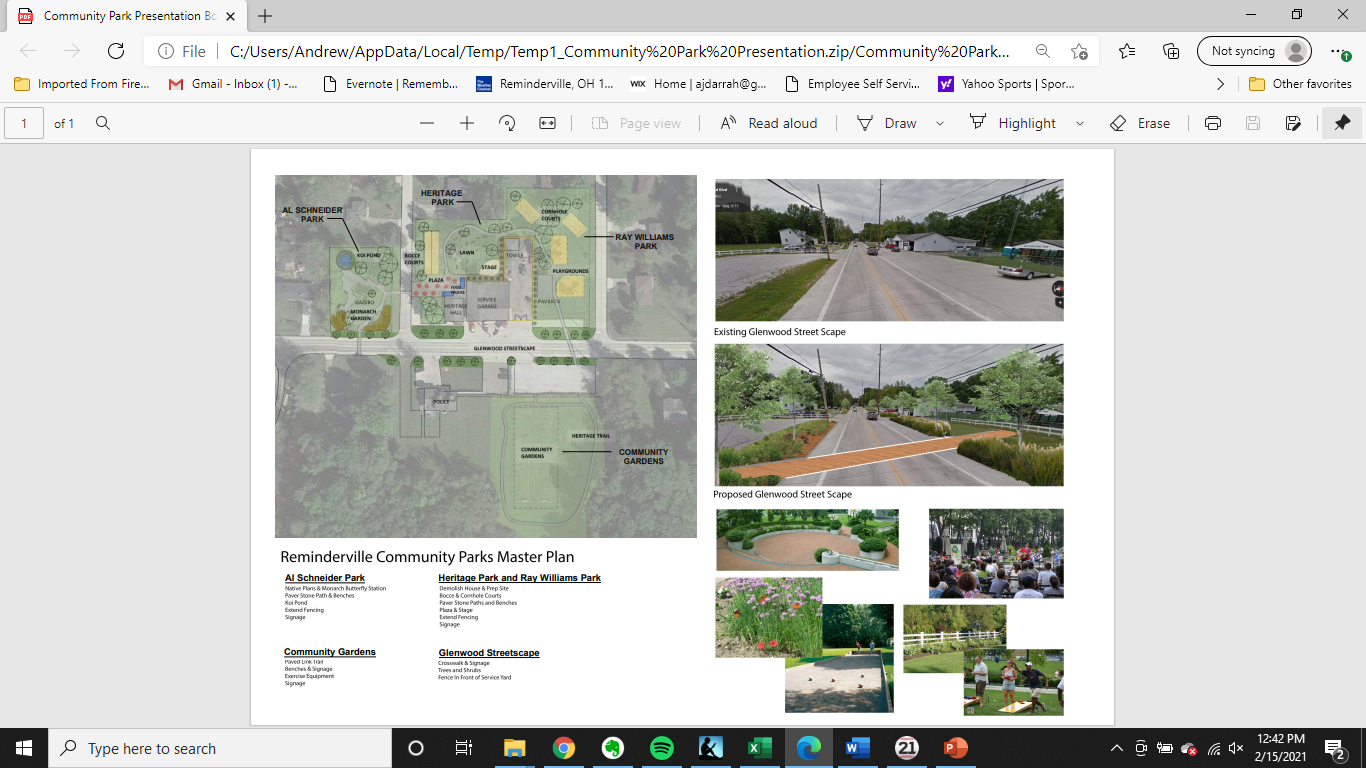 Area 1: Al Schneider Park
Suggested ideas:
Monarch butterfly station (complete)
Paver stone path and benches
Koi pond
Extend fencing
Signage
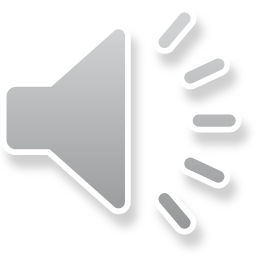 Area 2: Heritage Park / Ray Williams Park
Suggested ideas:
Prep site of demolished house
Possible relocation of the playground equipment (or new equipment) to the empty lot on Georgia
Bocce & cornhole courts
Paver stone paths & benches
Plaza & stage
Extend fencing
Signage
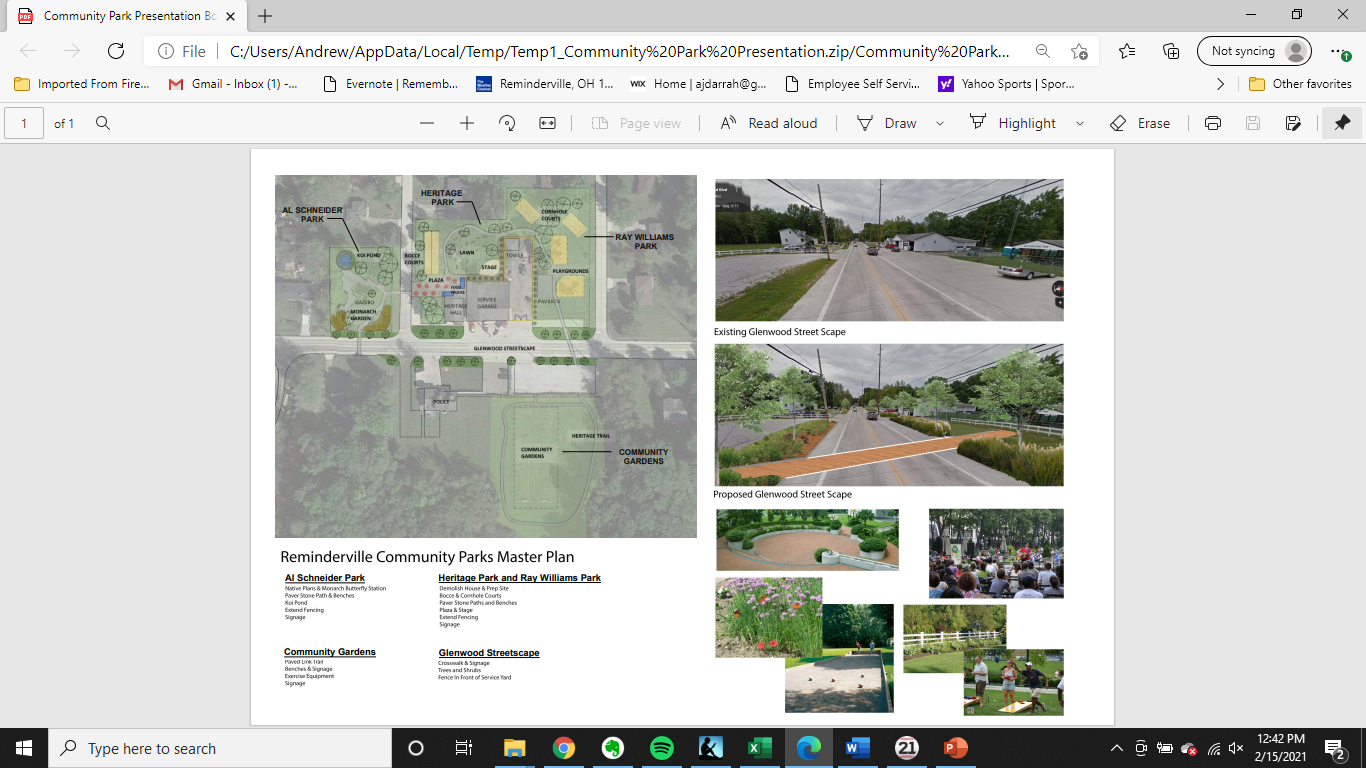 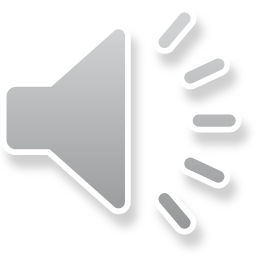 Area 3: Community Gardens
Suggested ideas:
Paved linked trail
Benches & signage
Exercise equipment
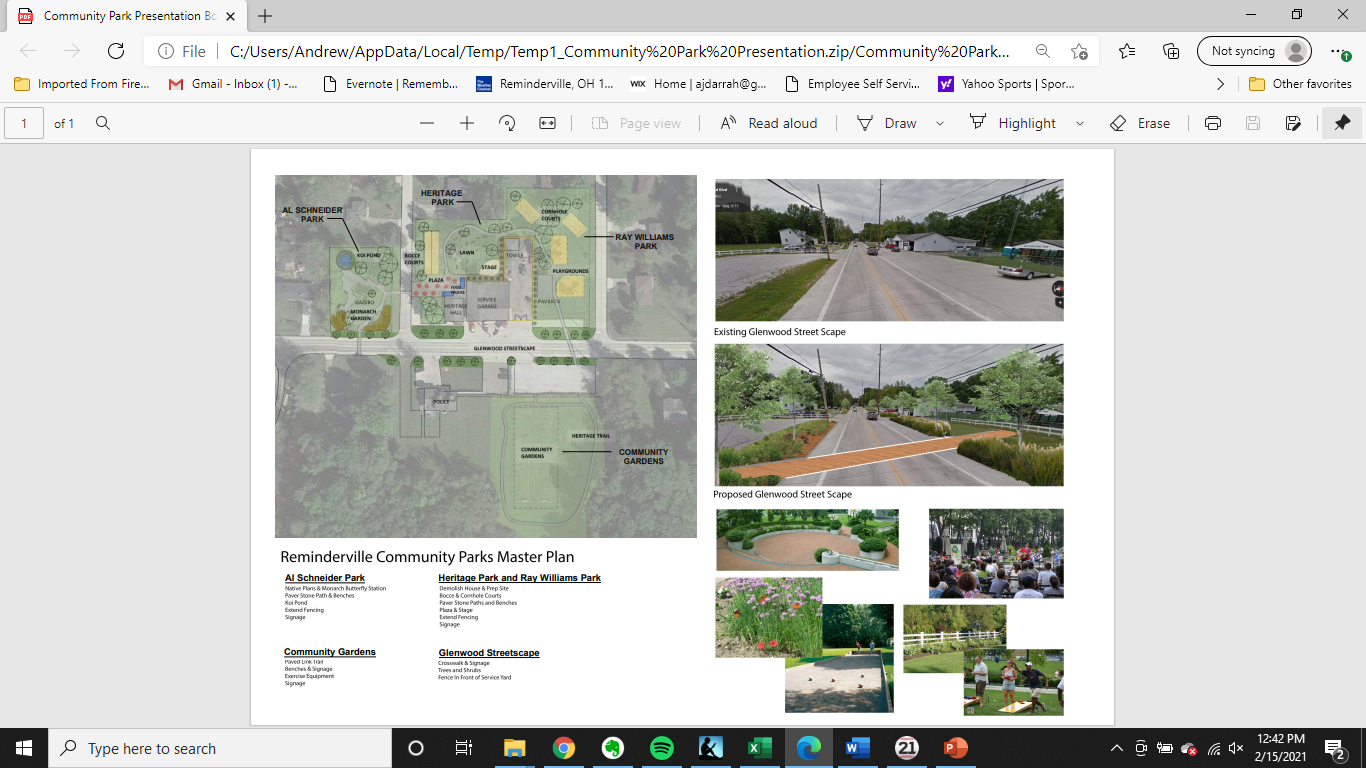 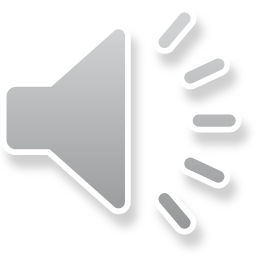 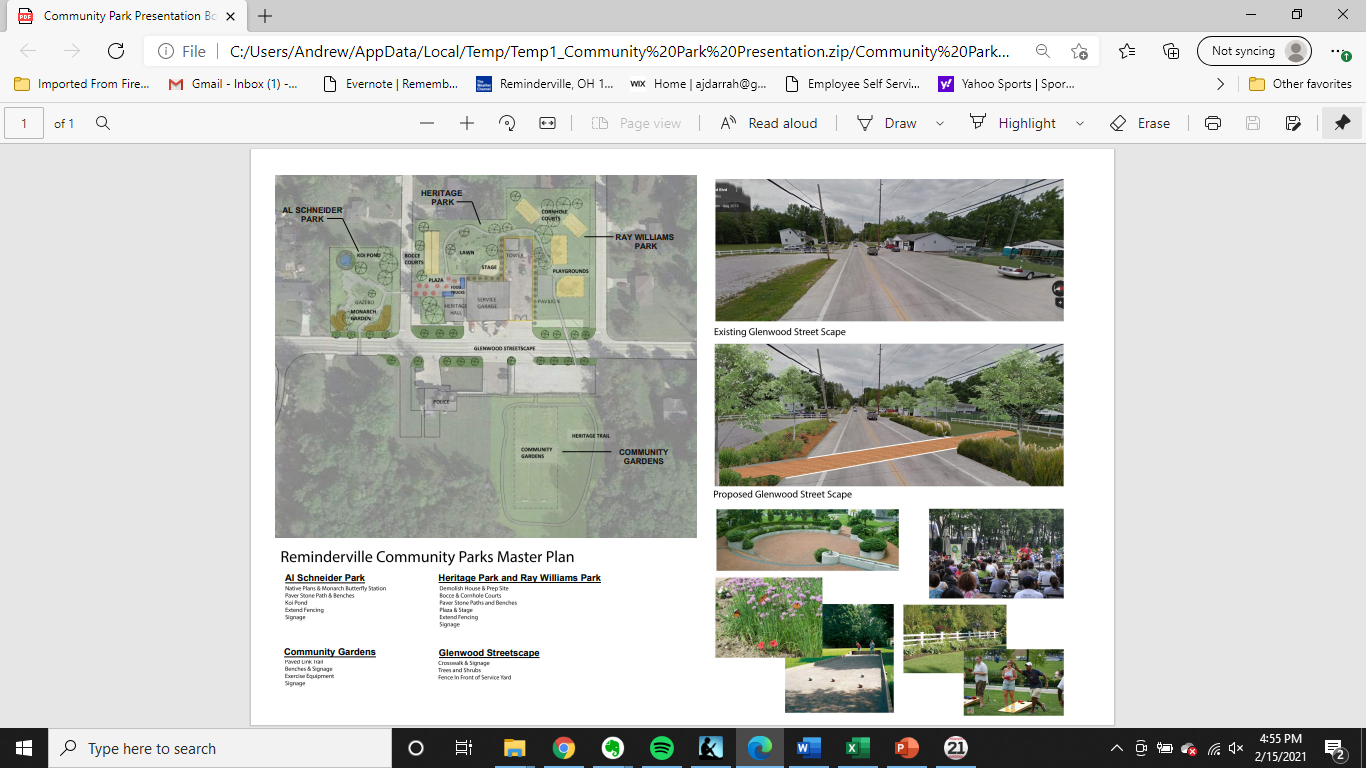 Area 4: Glenwood Streetscape
Suggested ideas:
Crosswalk & signage
Trees & shrubs
Fence in front of service yard
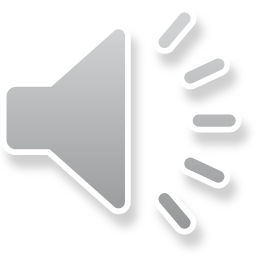 Next Steps

Community engagement & surveys
Apply for EPA NatureWorks grant (deadline 6/1/21)
Identify priorities among council, committee, and residents
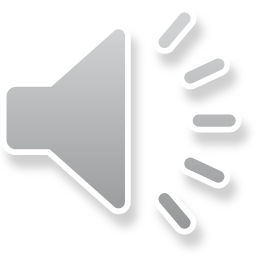